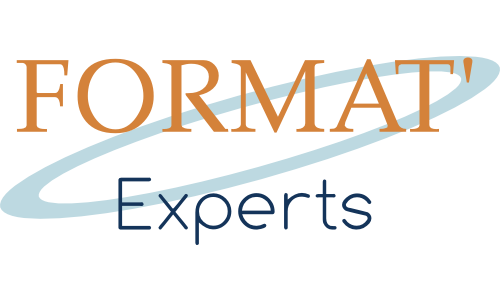 Calendrier de formations
CONTACTEZ-NOUS
2023
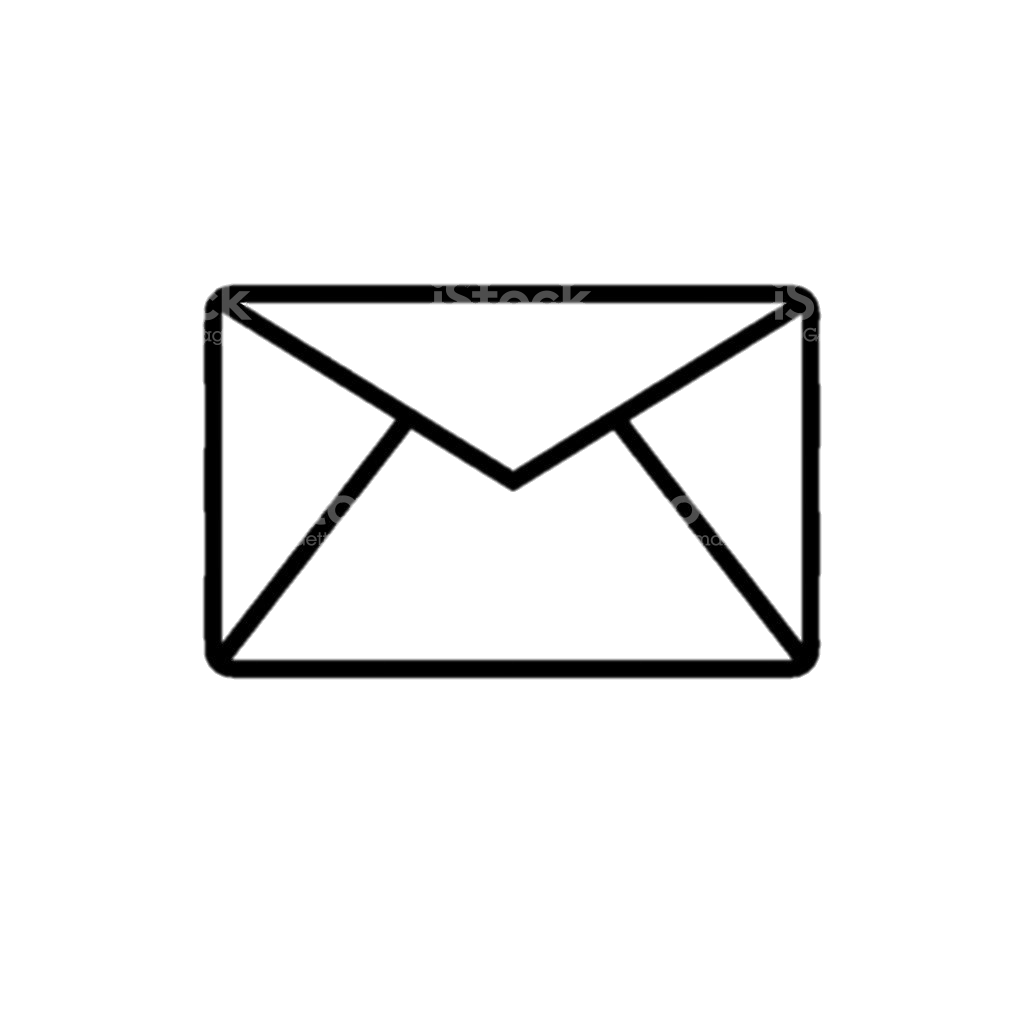 contact.formation@format-experts.com
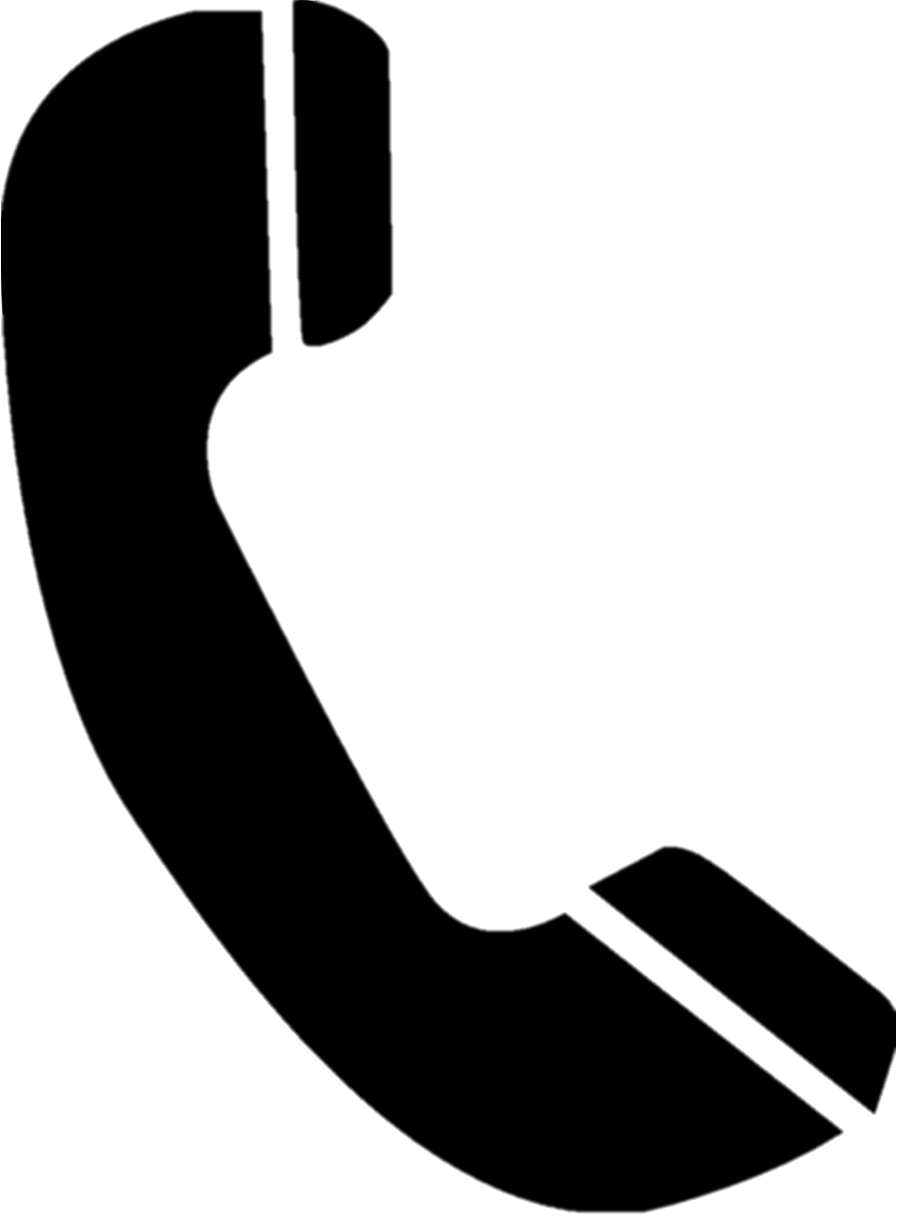 09 50 72 98 74
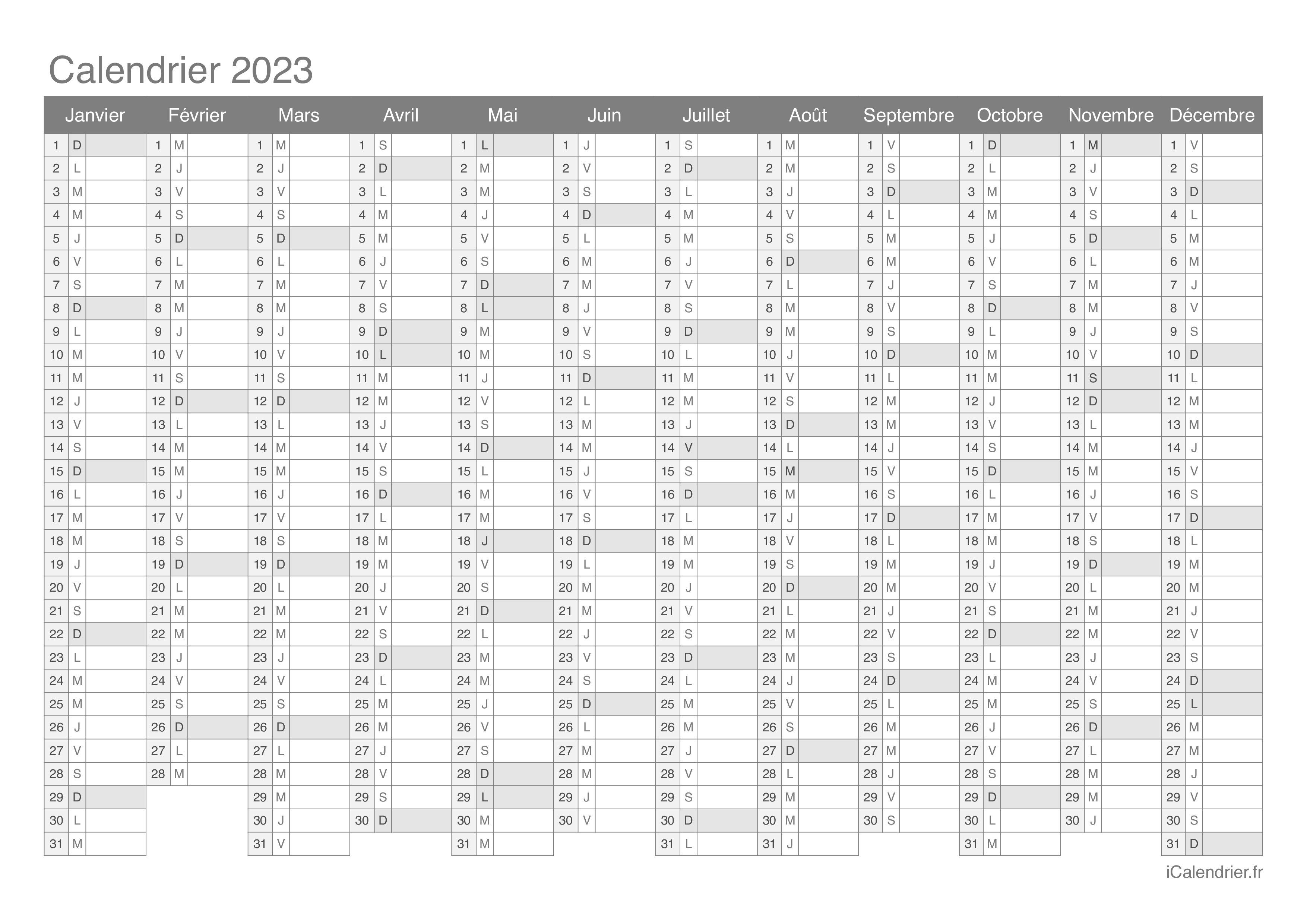 AP S9
AP S9
01
05
08
09
10
12
13
14
15
18
19
20
22
24
26
27
31
32
33
35
36
39
40
44
45
46
48
49
52
02
07
11
16
21
25
29
34
38
42
47
51
03
17
30
43
04
28
41
06
23
37
50
CH3-CB3
CH3-CB3
TES F
2077950
TES M
TES F
2077429
2077951
TES F
AP LAM
2077952
2077420
CH3-CB3
CH3-CB3
AP LAM
2077421
AP LAM
2077422
TES M
TES M
2077431
2077430
CH1-CB1
TES M
2077957
2077432
TES M
TES M
2077434
2077433
TES M
TES M
2077436
2077435
TES M
2077437
TES M
2077438
TES M
2077439
TES M
TES F
2077440
CH1-CB1
2077953
2077958
CH1-CB1
CH1-CB1
AP LAM
2077959
2077423
2077960
Journée de solidarité